আজকের পাঠে  সবাইকে স্বাগতম
পরিচিতি
শিক্ষক পরিচিতি
পাঠ পরিচিতি
বিষয়ঃ শারীরিক শিক্ষা  ও স্বাস্থ্য 
অধ্যায়-  ১ম
প্রাত্যাহিক সমাবেশের  ধারণা ও প্রয়োজনীয়তা    
শ্রেণিঃ ৭ম   
সময়ঃ 45 মিনিট
মোহাম্মদ মনিরুল ইসলাম
সহকারী শিক্ষক ( শারীরিক শিক্ষা)
মাধবপুর পাইলট উচ্চ বিদ্যালয়
মাধবপুর,হবিগঞ্জ।
তোমরা ছবিতে কি দেখতে পাচ্ছ?
প্রাত্যাহিক সমাবেশ।
এ পাঠ শেষে ---
(১) প্রাত্যহিক সমাবেশ কী তা বলতে পারবে।
(২) প্রাত্যহিক সমাবেশের ধারাবাহিক কাজগুলো বর্ণনা করতে পারবে।
(৩) প্রাত্যহিক সমাবেশের প্রয়োজনীতা ব্যাখ্যা করতে পারব।
(৪) জাতীয় সংগীত, শপথ ও ধর্মগ্রন্থ পাঠ করতে পারব।
(৫) প্রাত্যহিক সমাবেশের মাধ্যমে শৃংখলাবোধ, আদেশ মেনে চলা ও দেশপ্রেমে উদ্বুদ্ধ হবে।
প্রত্যাহিক সমাবেশ কী?
ক্লাস শুরুর আগে বিদ্যালয়ের সামনে খোলা  জায়গায় প্রতিদিন নির্ধারিত সময়ে শিক্ষার্থী ও শিক্ষকবৃন্দের সমাবেত হওয়াকে সমাবেশ বলে।
প্রাত্যহিক সমাবেশের ধারাবাহিক কাজগুলো
জাতীয় পতাকা উত্তোলন ও অভিবাদন।
পবিত্র কোরআন থেকে পাঠ।
আনুগত্যর শপথ গ্রহণ।
জাতীয় সংগীত পরিবেশন।
প্রধান শিক্ষকের ভাষণ প্রয়োজন ক্ষেত্রে।
5 মিনিট শরীর চর্চা।
সমাবেশ শেষে নিজ নিজ শ্রেণীতে গমন।
জাতীয় পতাক উত্তোলন ও অভিবাদন।
জাতীয় পতাকা উত্তোলন ও অভিবাদন
সমাবেশের প্রয়োজনীয়তা :
১। শিক্ষার্থীদের মধ্যে দলীয় মনোভাব ও  সমঝোতা বৃদ্ধি করে।                              
২। জাতীয় চেতনা ,জাতীয়তা বোধ এবং দেশপ্রেম জাগ্রত হয়।                                                      
৩। সুস্থ শারীরিক ও মানসিক বিকাশ ঘটায়।                                                                          
৪। সুস্থ প্রতিযোগিতার মনোভাব বৃদ্ধি পায়।                                                                                      
৫। দেহ ও মনে  সুস্থ  জীবন - যাপন করতে পারে।
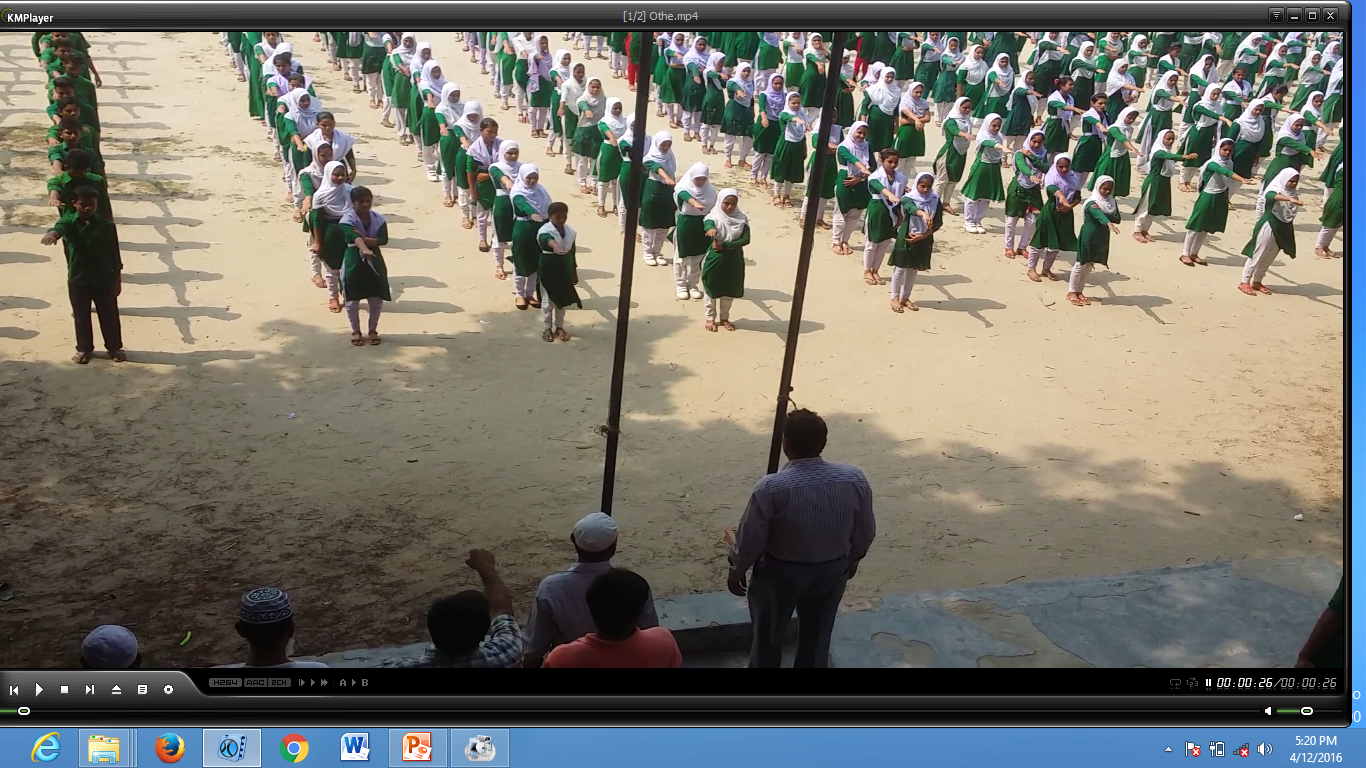 জাতীয় সংগীত পরিবেশন
পবিত্র কোরান হতে কিছু অংশ পাঠ
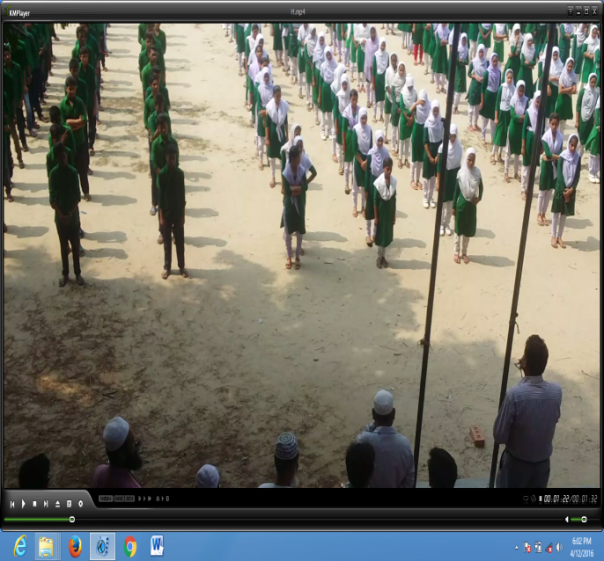 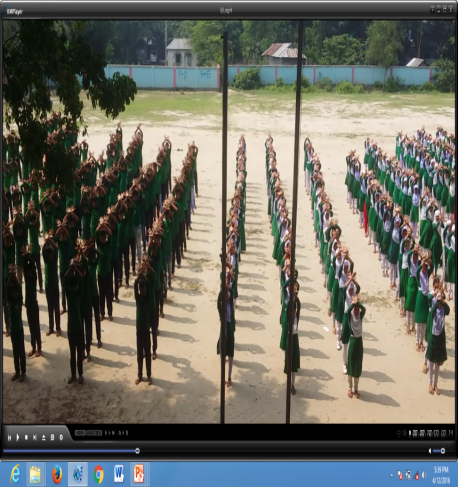 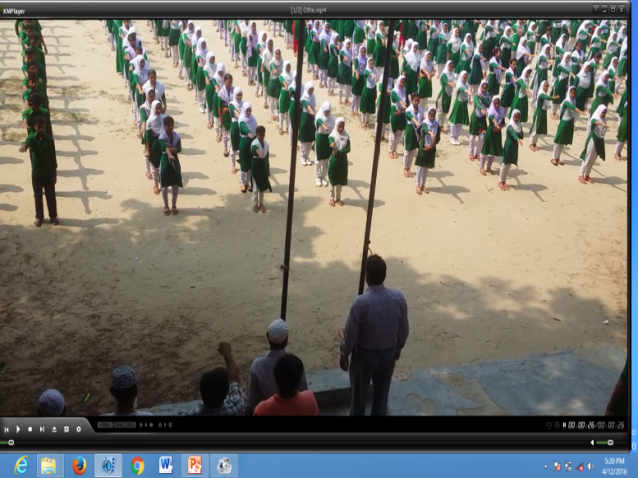 শরীর চর্চা/ পিটি অনুশীলন
শপথবাক্য পাঠ
প্রধান শিক্ষককের ভাষণ
এসো আমরা এক সাথে দাড়িয়ে জাতীয় পতাকাকে সন্মান প্রদর্শন করি
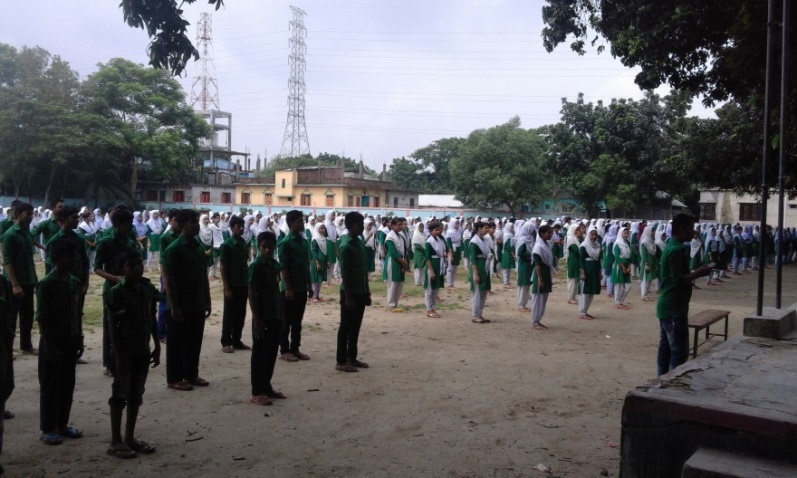 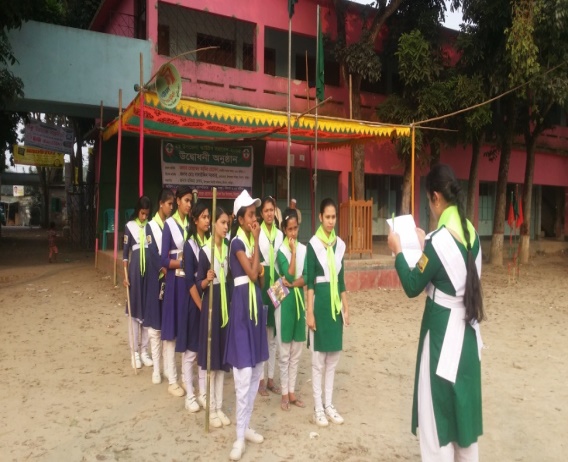 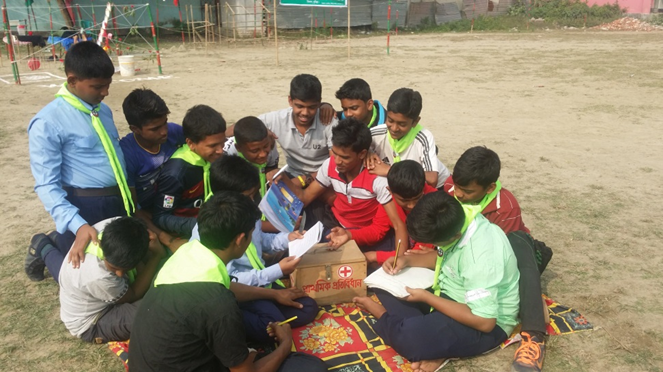 দলীয় কাজ
জাতীয় পতাকা উত্তোলন ও অভিবাদন  প্রদান বাস্তবে করে দেখাও, সমাবেশের বিভিন্ন কাজ  দলীয়ভাবে  অনুশীলন কর ।
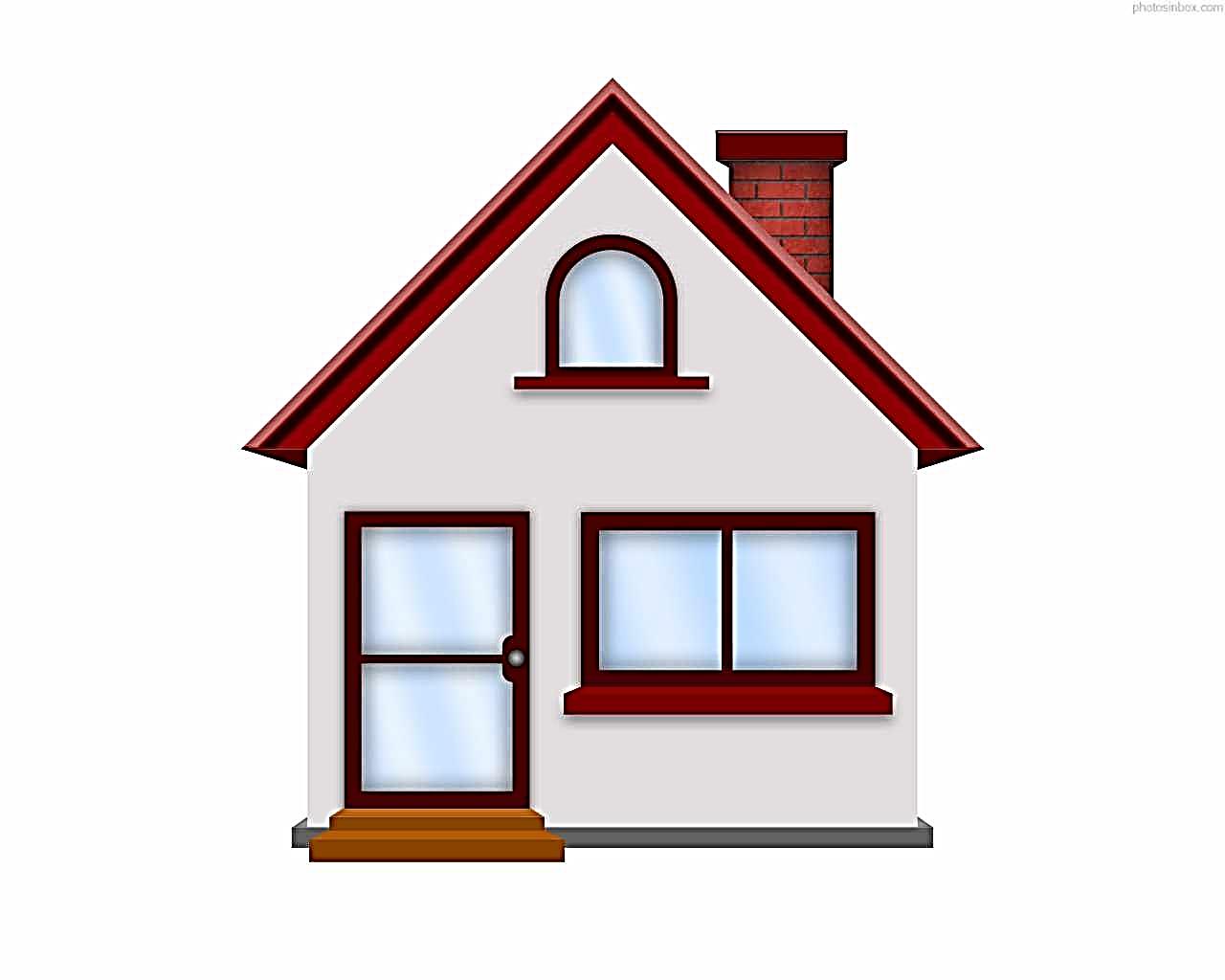 বাড়ির কাজ
‘শপথ ও জাতীয় সংগীত’ লিখে আনবে।
ধন্যবাদ
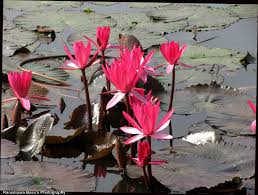